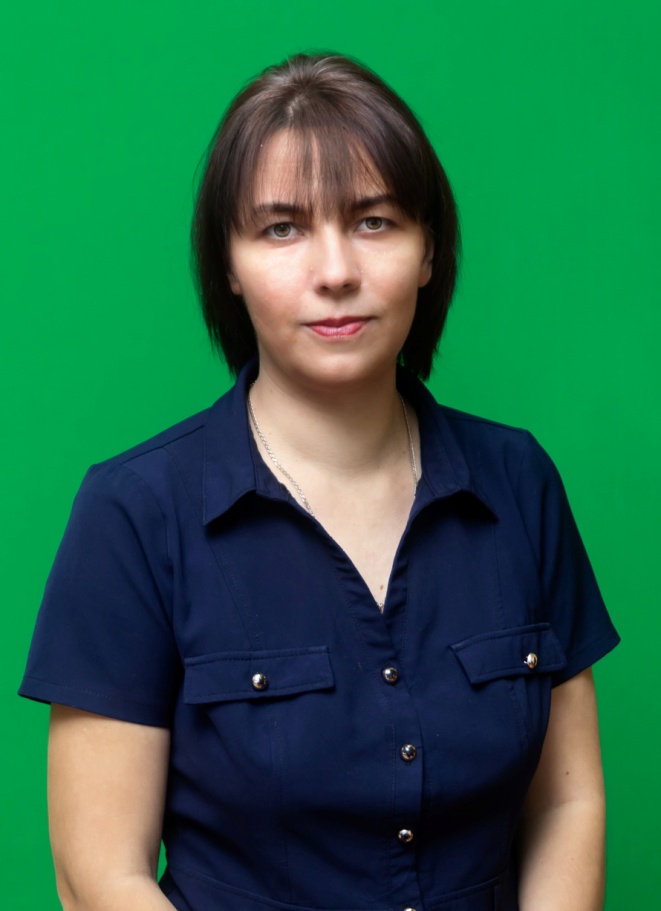 Министерство образования РМПортфолио 

Веретенниковой Ирины Александровны, музыкального руководителя, 
МБДОУ «Краснослободский детский сад комбинированного вида «Сказка» Краснослободского муниципального района Республики Мордовия»
Дата рождения: 30.08.1985 г.
Профессиональное образование: Педагогическое образование.  Мордовский государственный педагогический институт им. М. Е. Евсевьева.
Диплом ВСГ 0606885, дата выдачи 21.06.2007 г.
Стаж педагогической работы (по специальности): 12 лет.
Общий трудовой стаж: 12 лет.
Наличие квалификационной категории: -
Организация партнерского взаимодействия с родителями для решения воспитательных и образовательных задач.
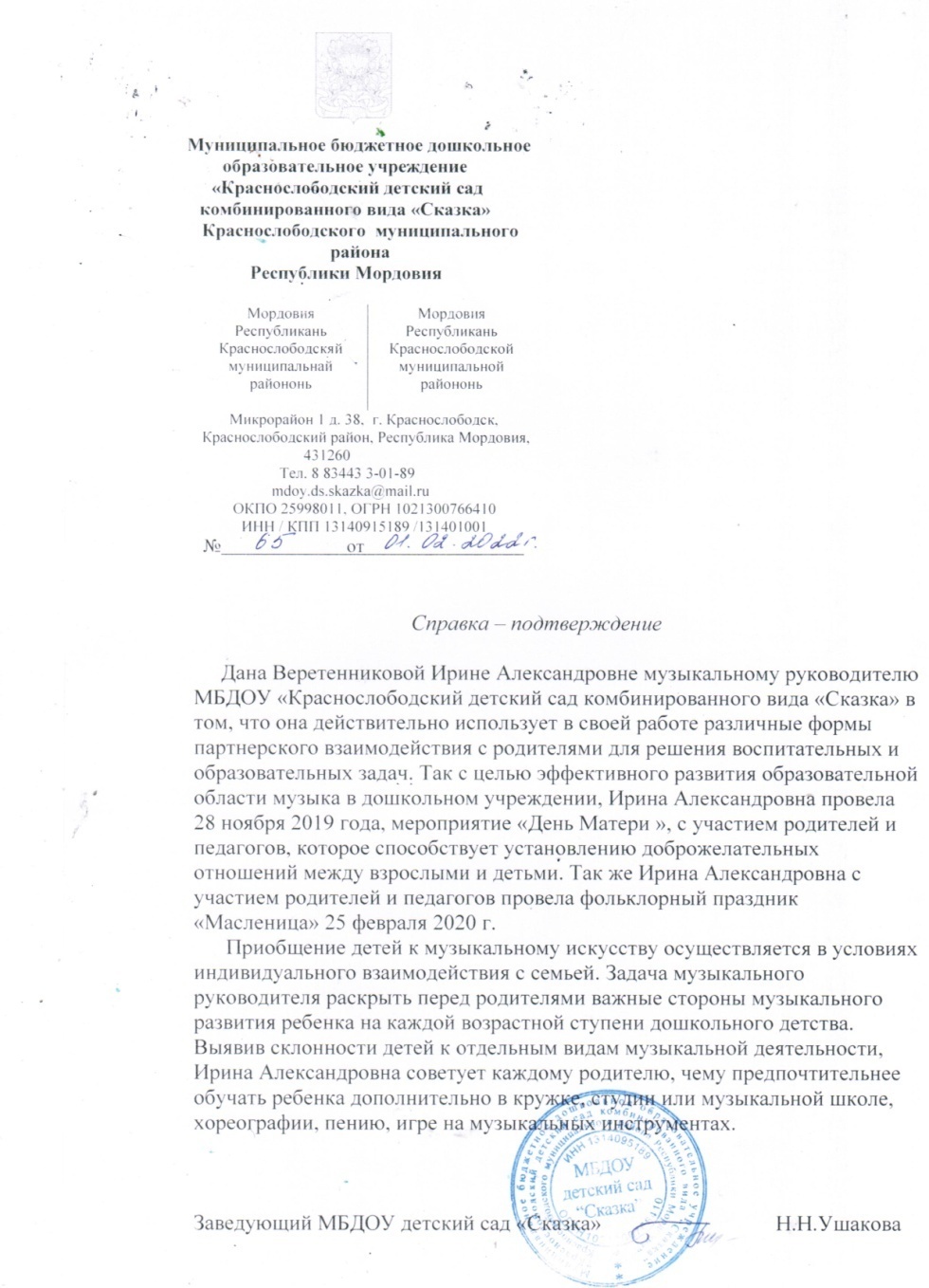 Участие в инновационной (экспериментальной )деятельности
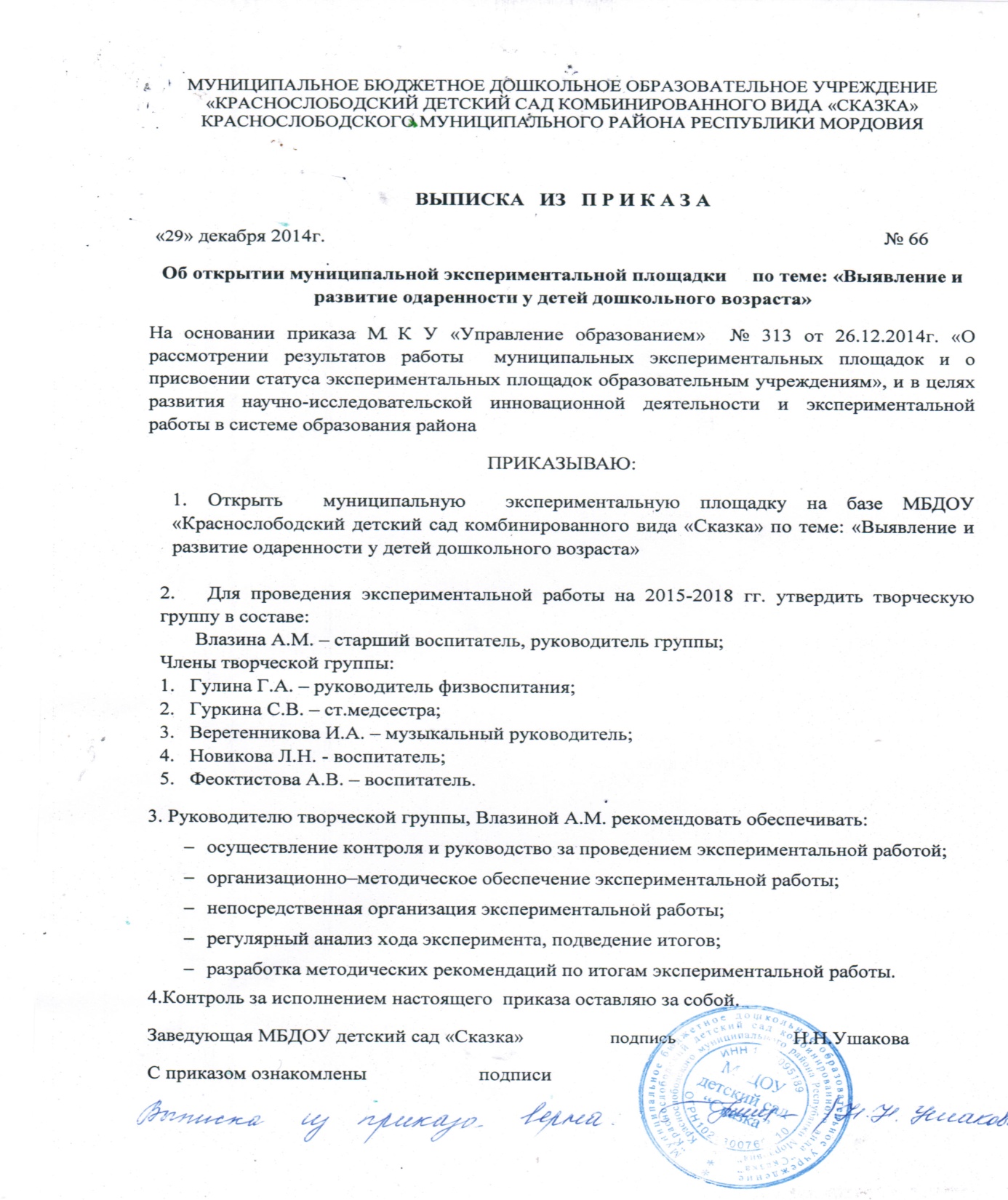 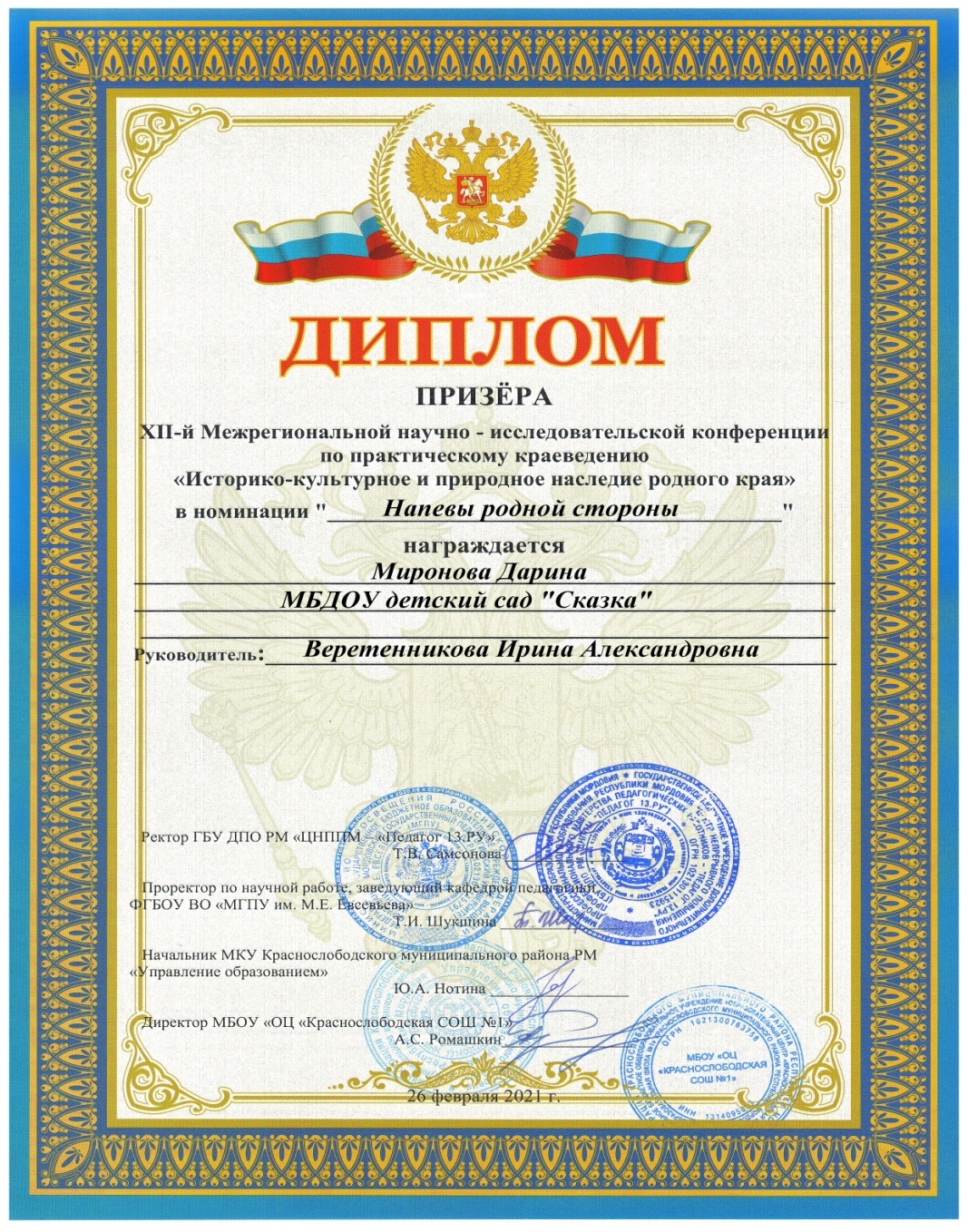 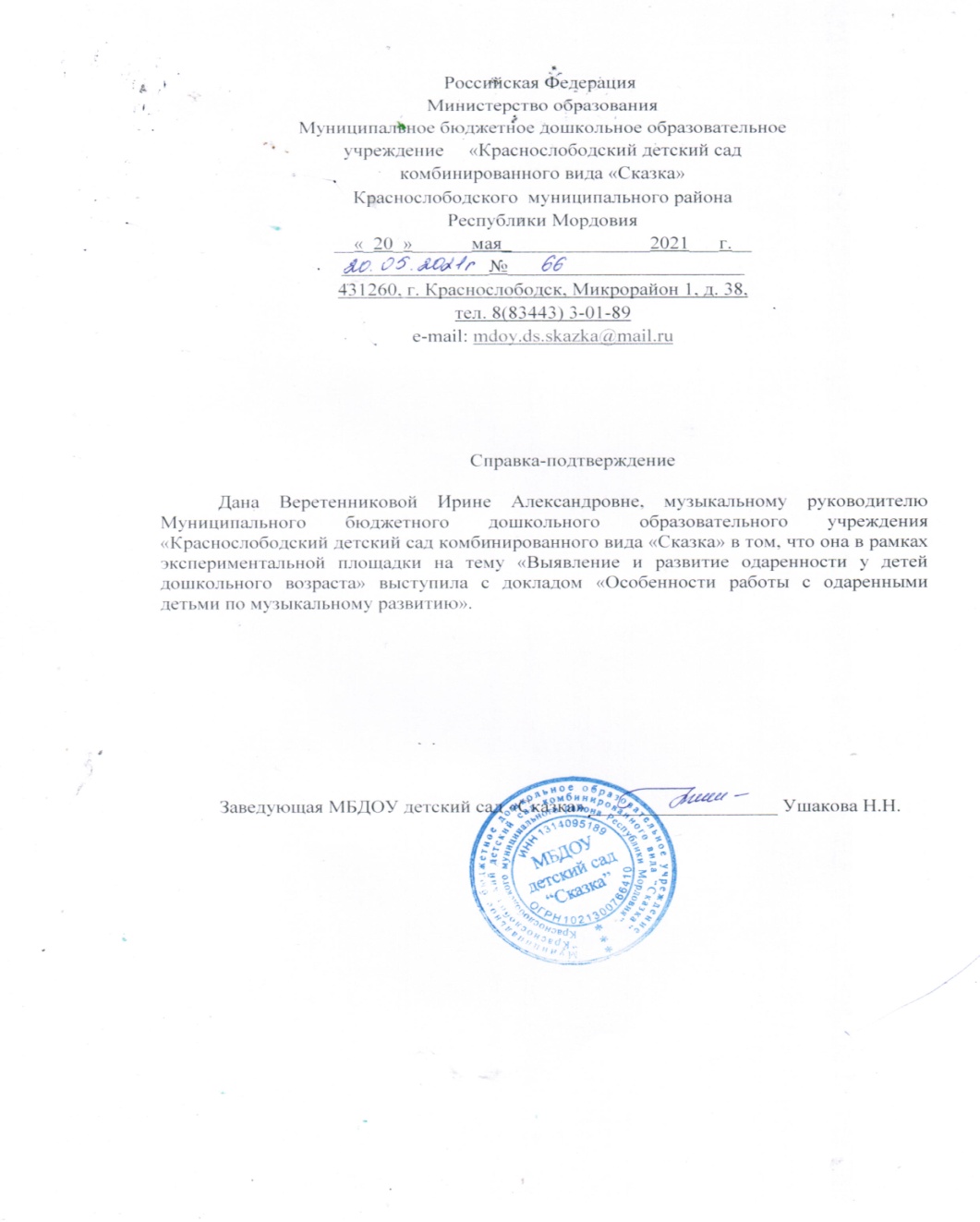 Результаты участия воспитанников в конкурсах, выставках, турнирах, соревнованиях, акциях, фестивалях
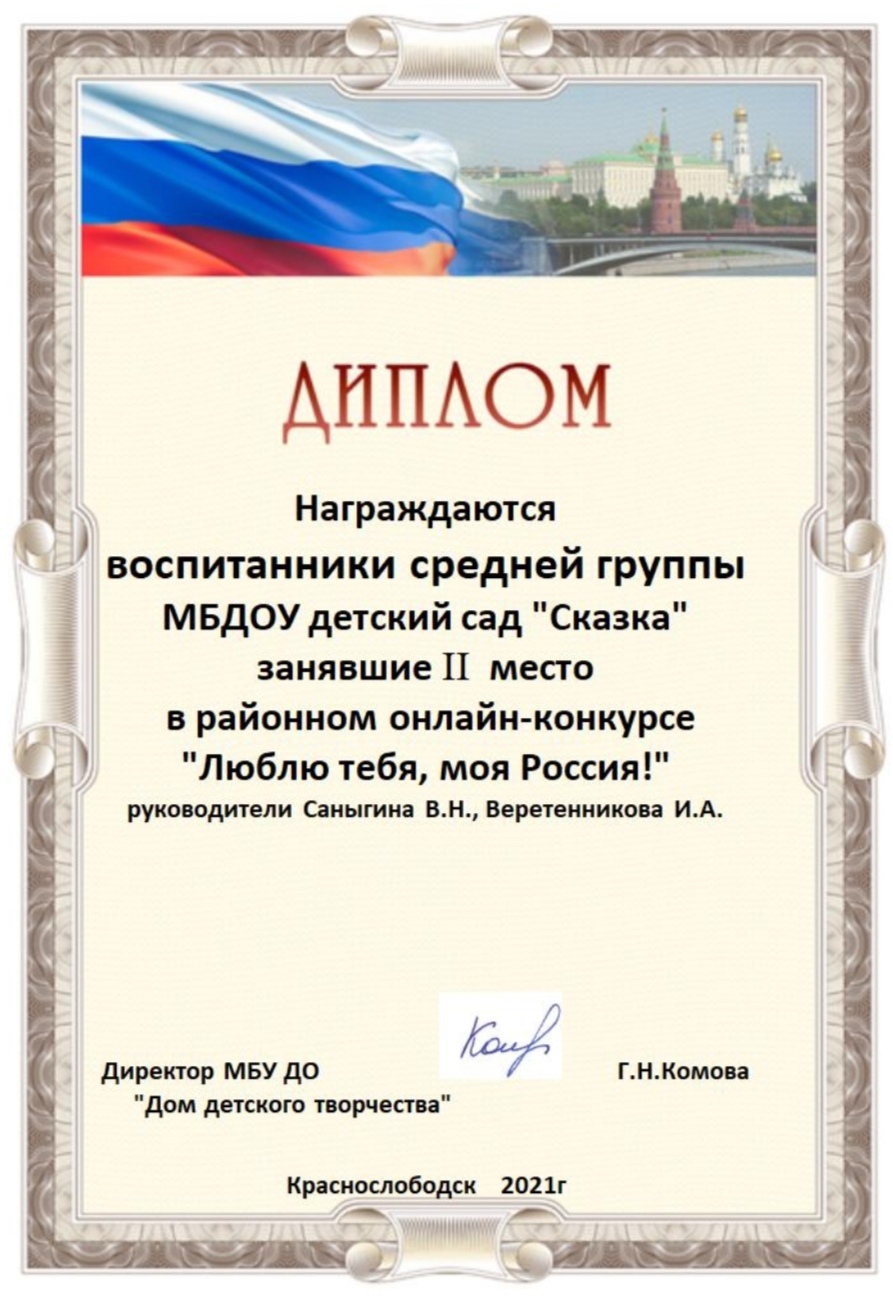 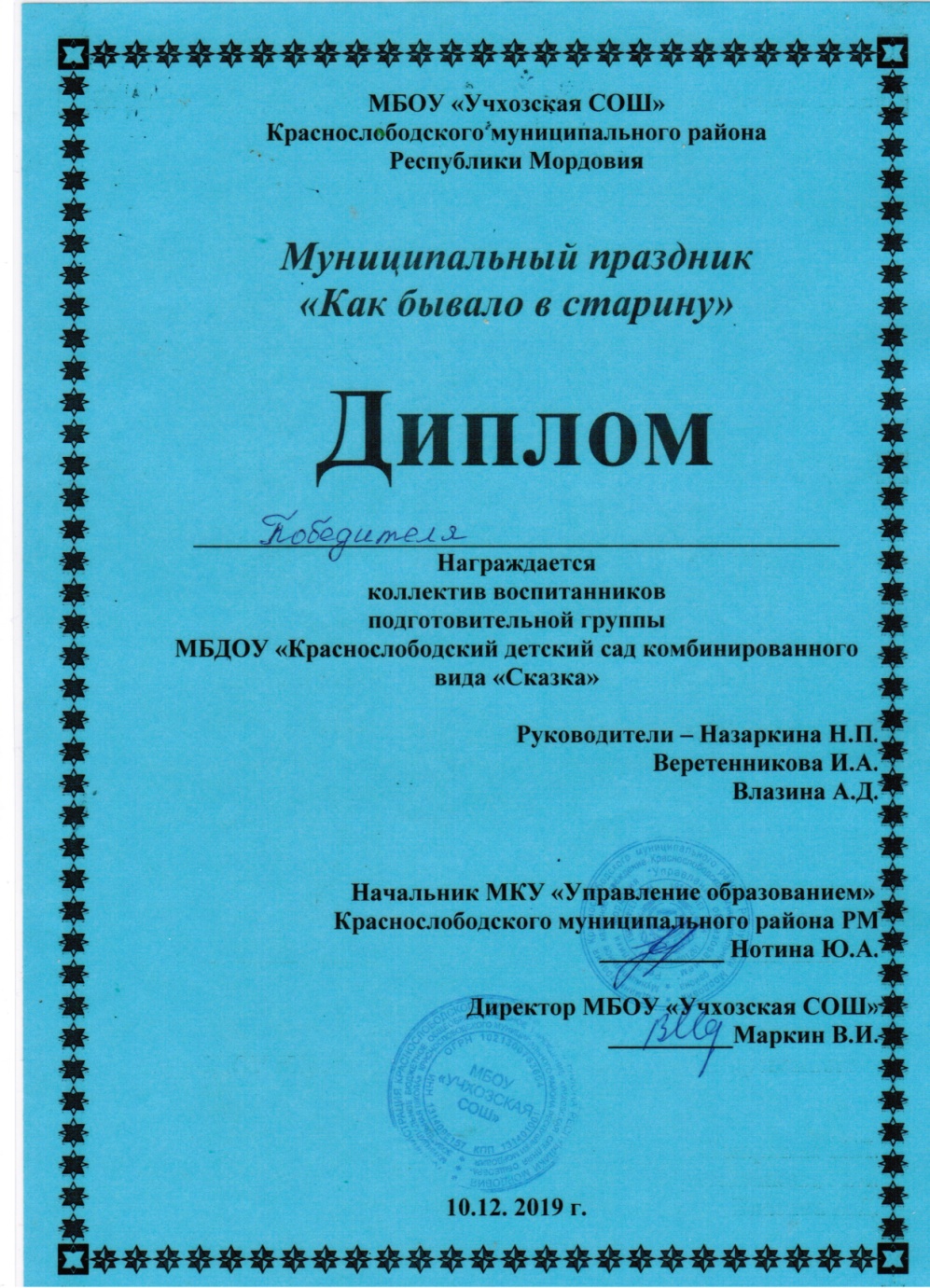 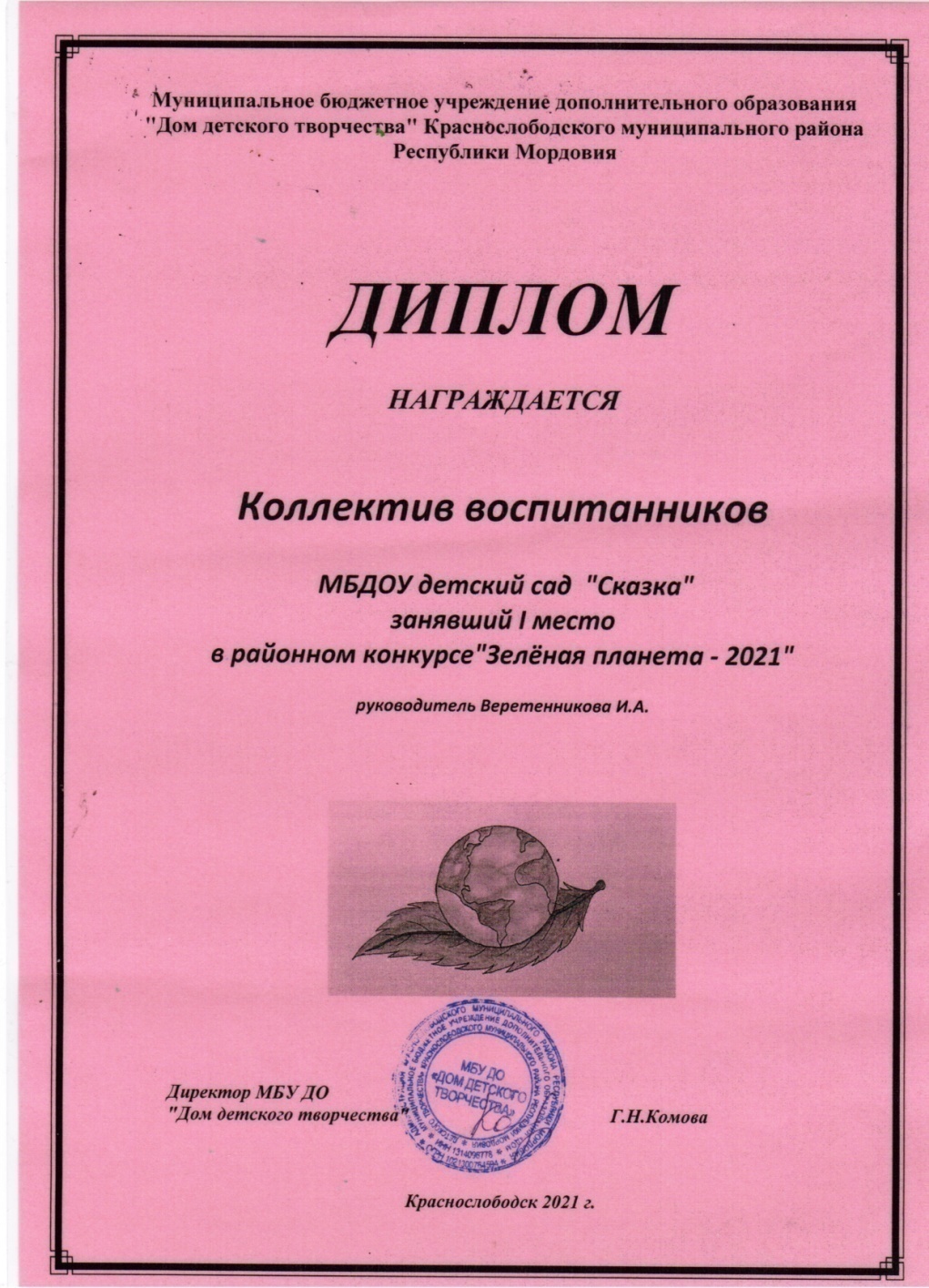 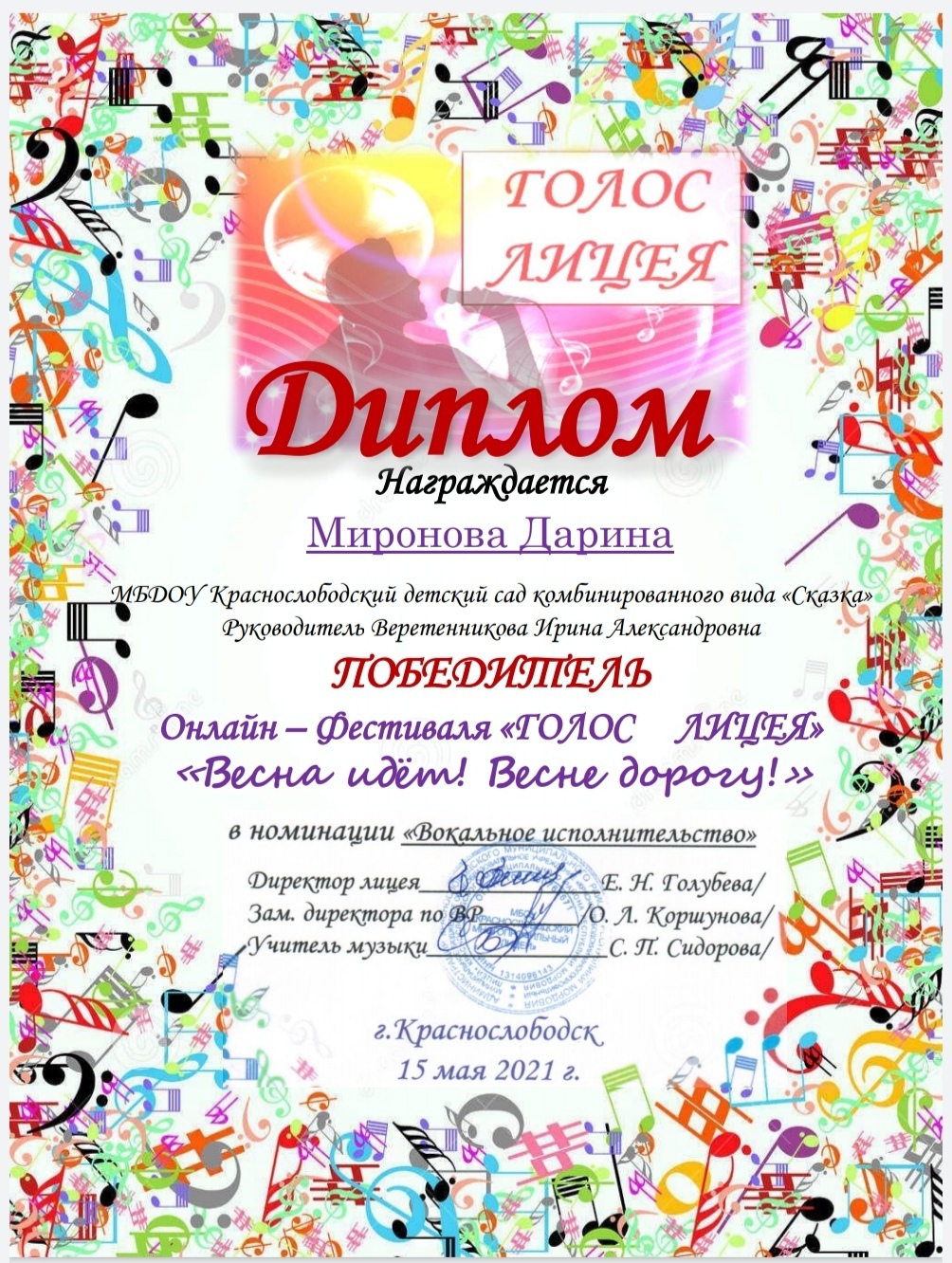 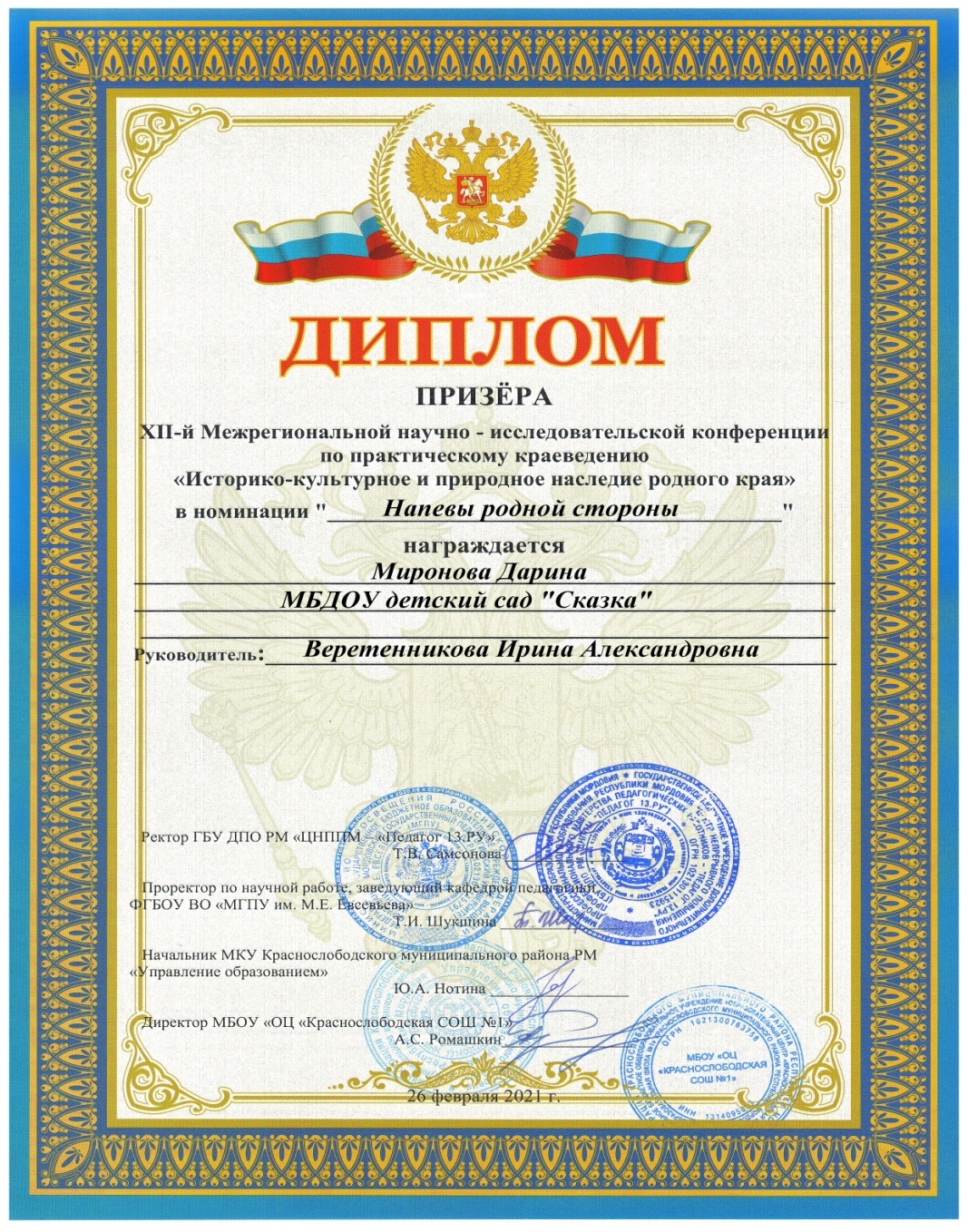 Наличие публикаций
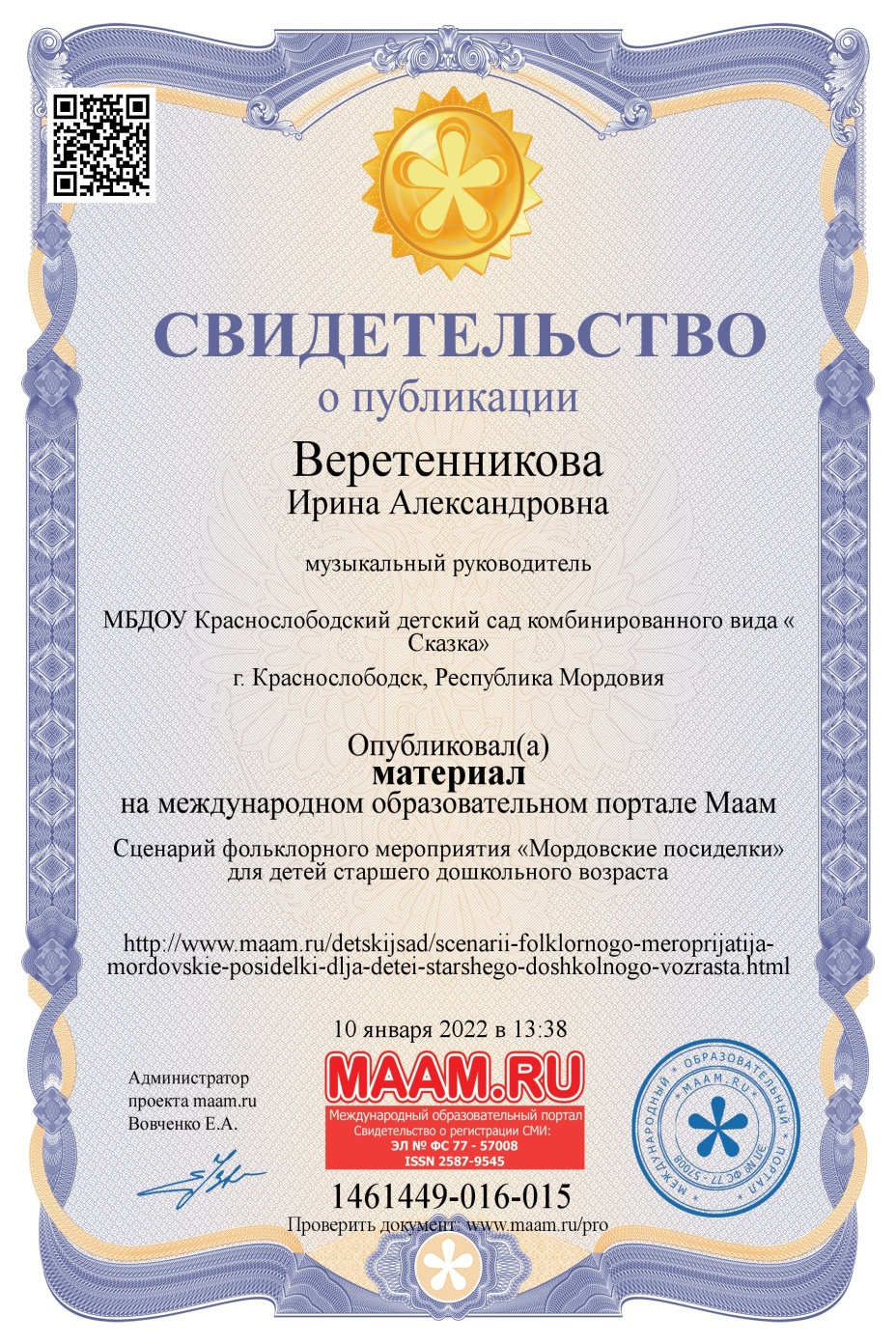 Выступления на заседаниях методических советов, научно-практических конференциях, педагогических чтениях, семинарах, секциях, форумах, радиопередачах (очно).
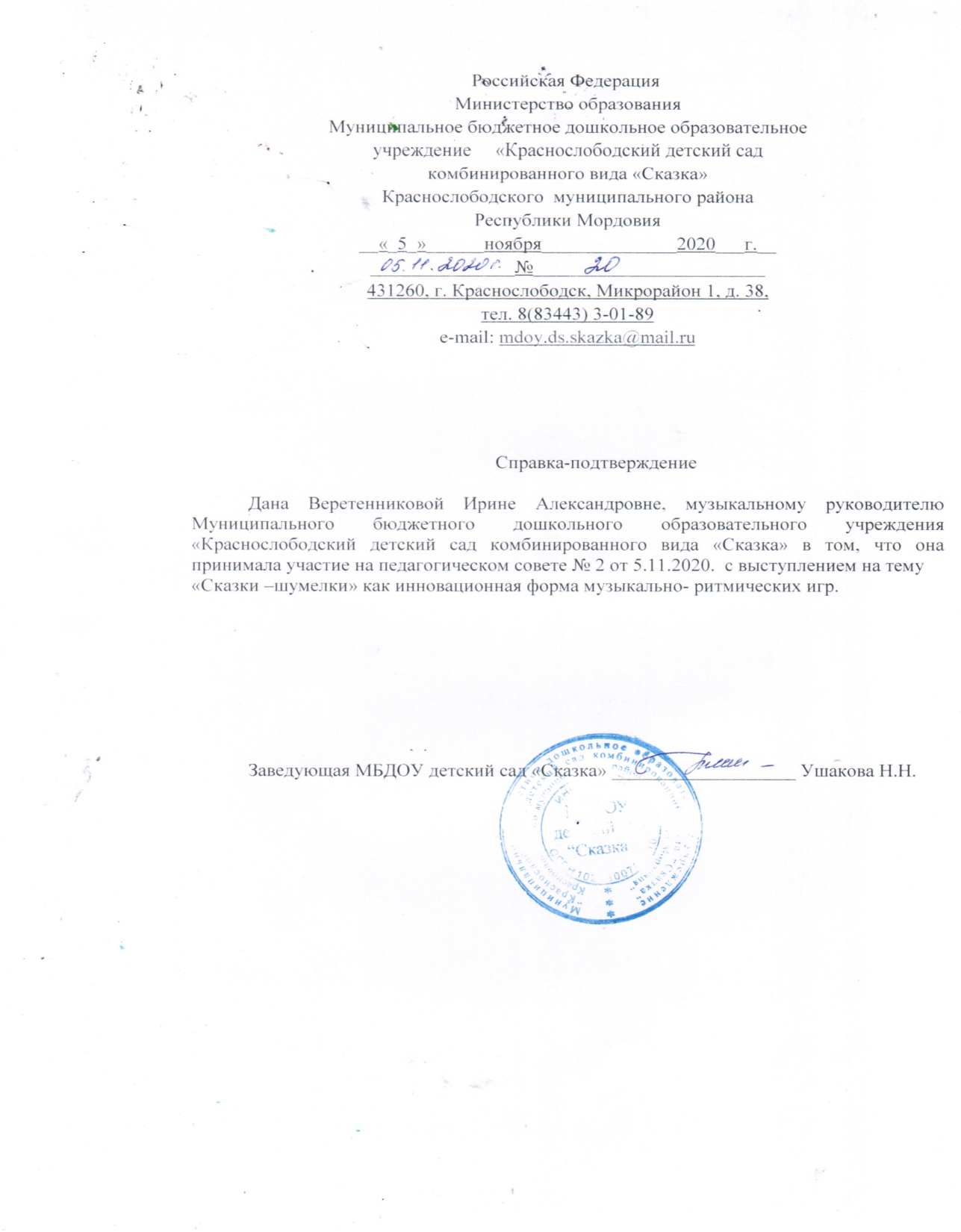 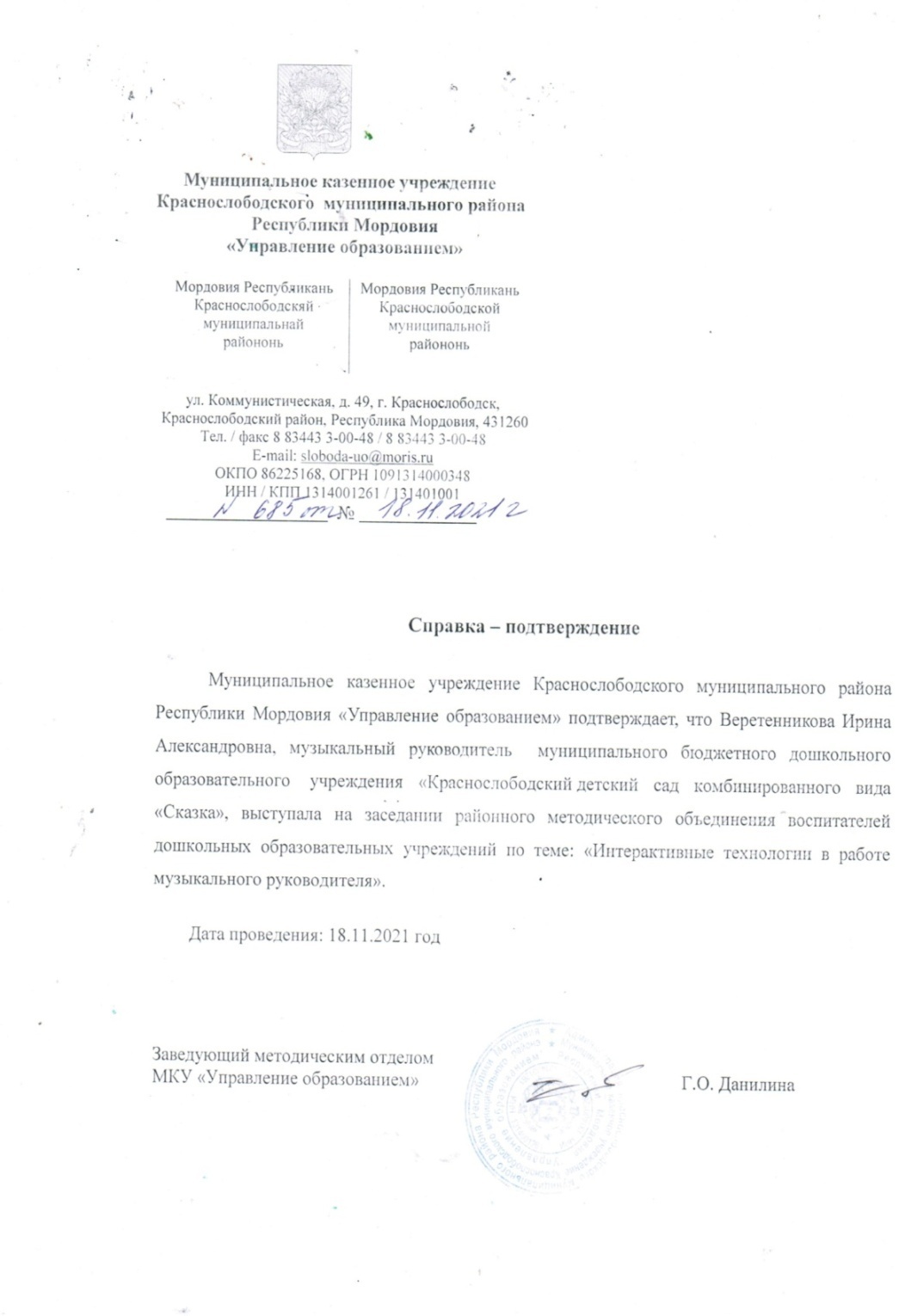 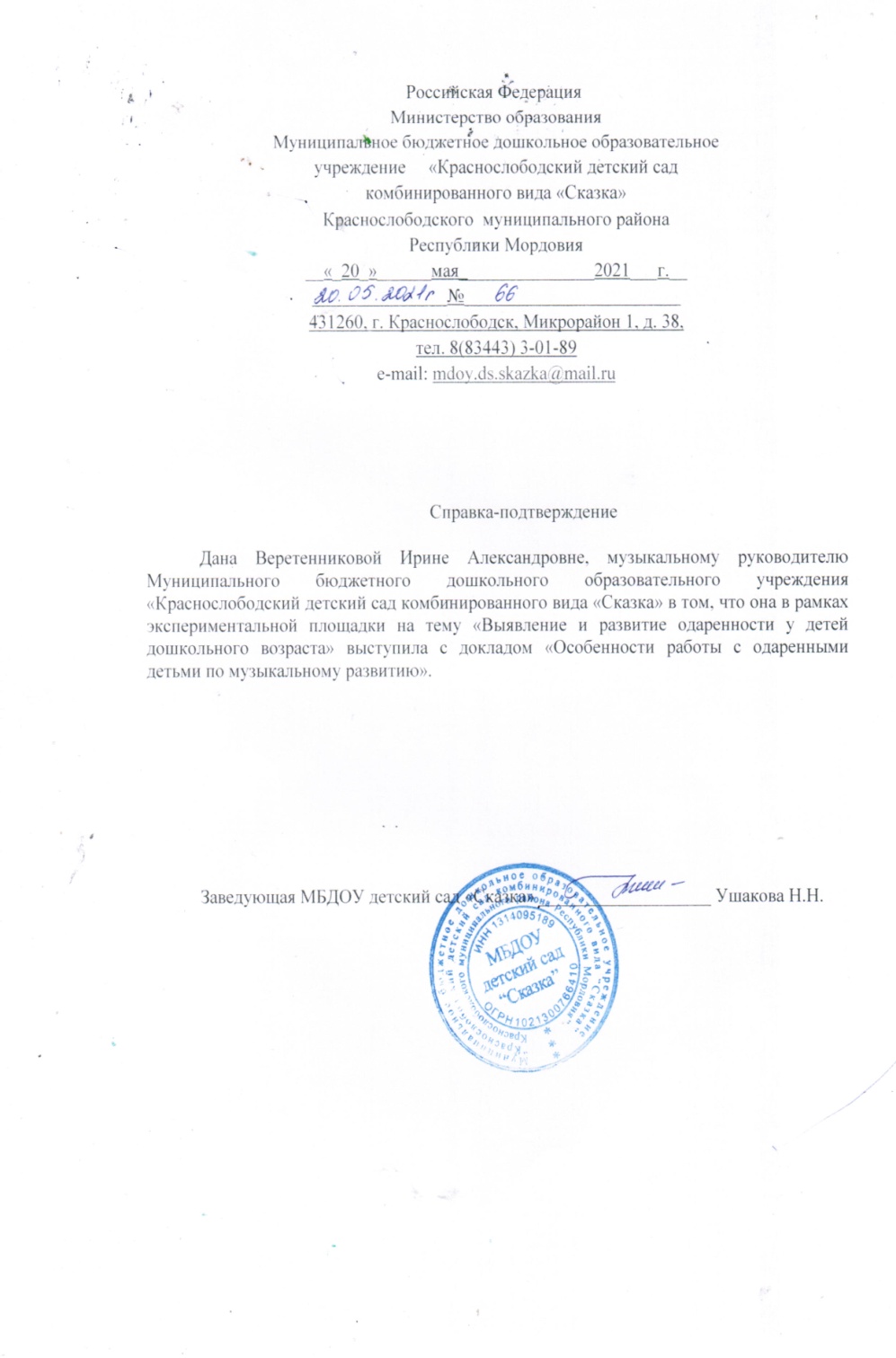 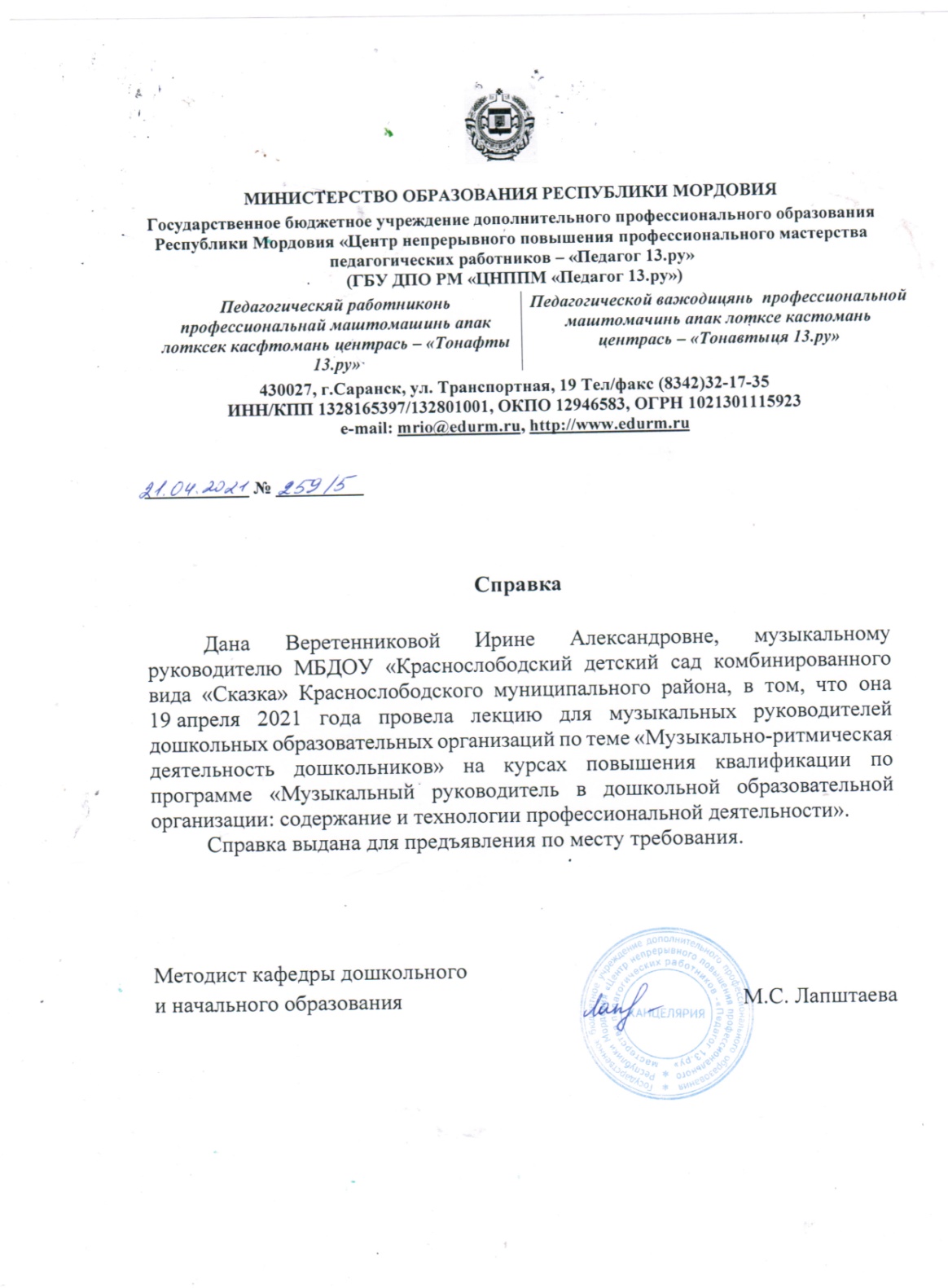 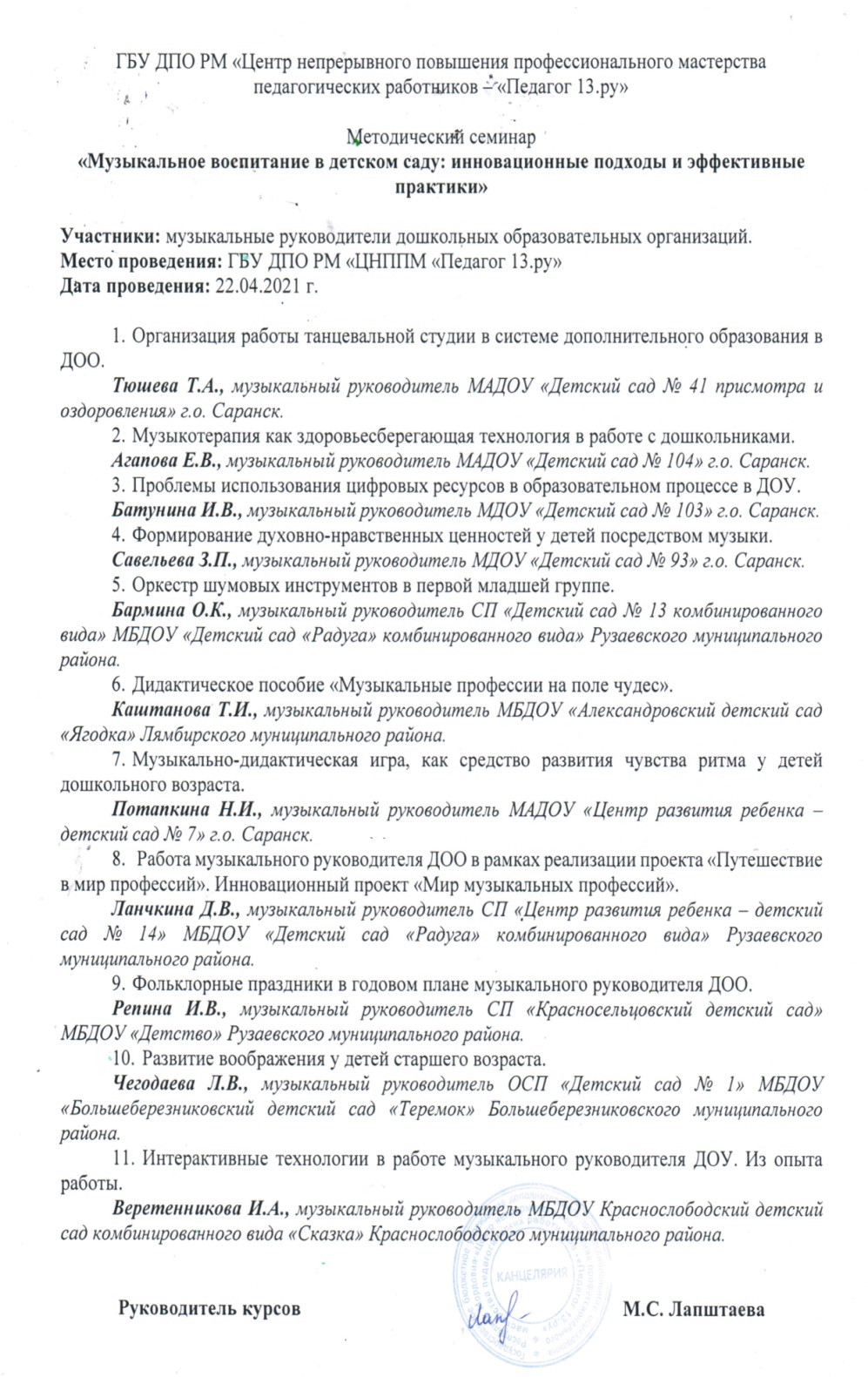 Проведение открытых занятий , мастер классов , мероприятий
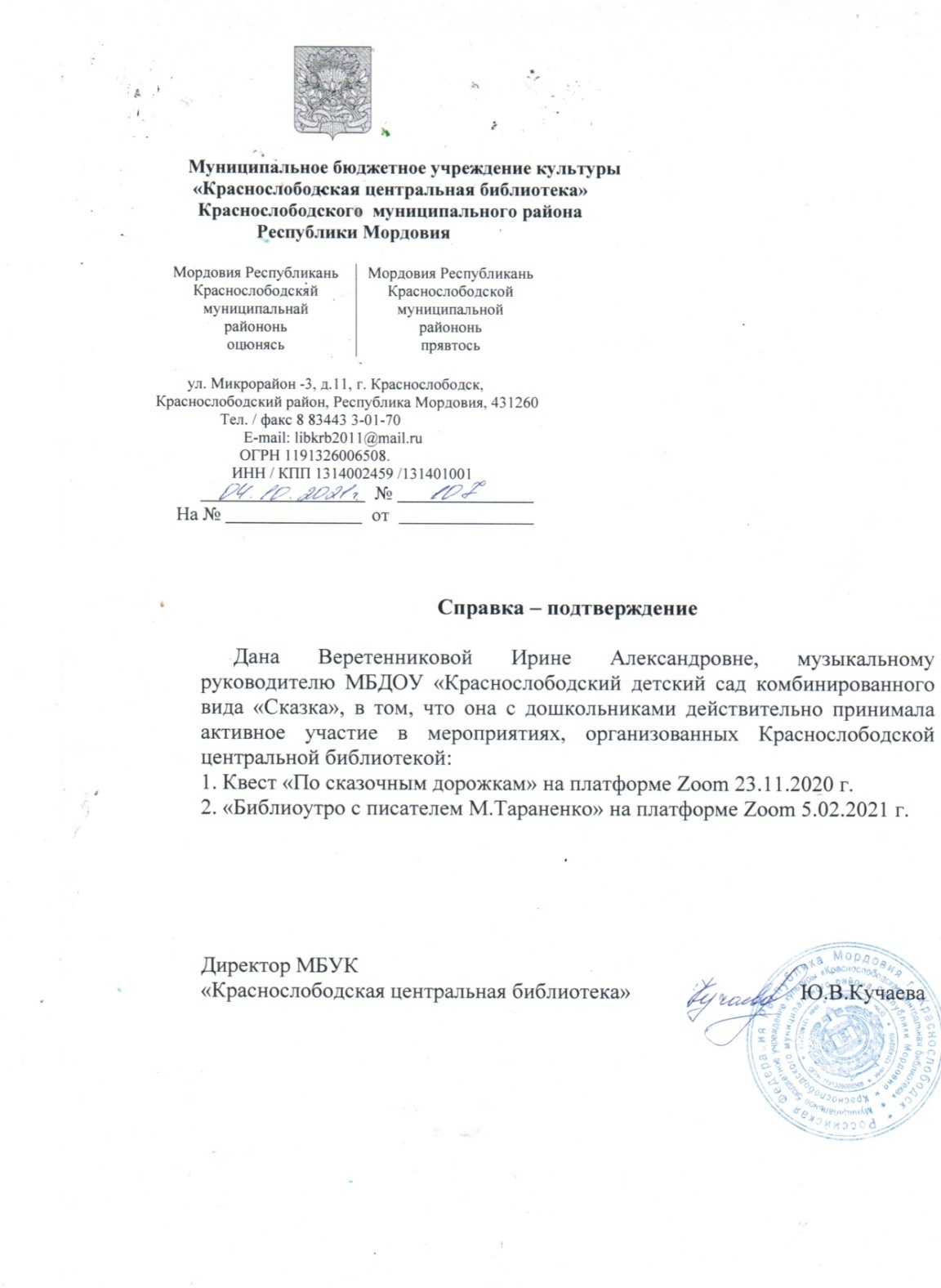 Общественно-педагогическая активность педагога: участие в комиссиях,педагогических сообществах, в жюри конкурсов.
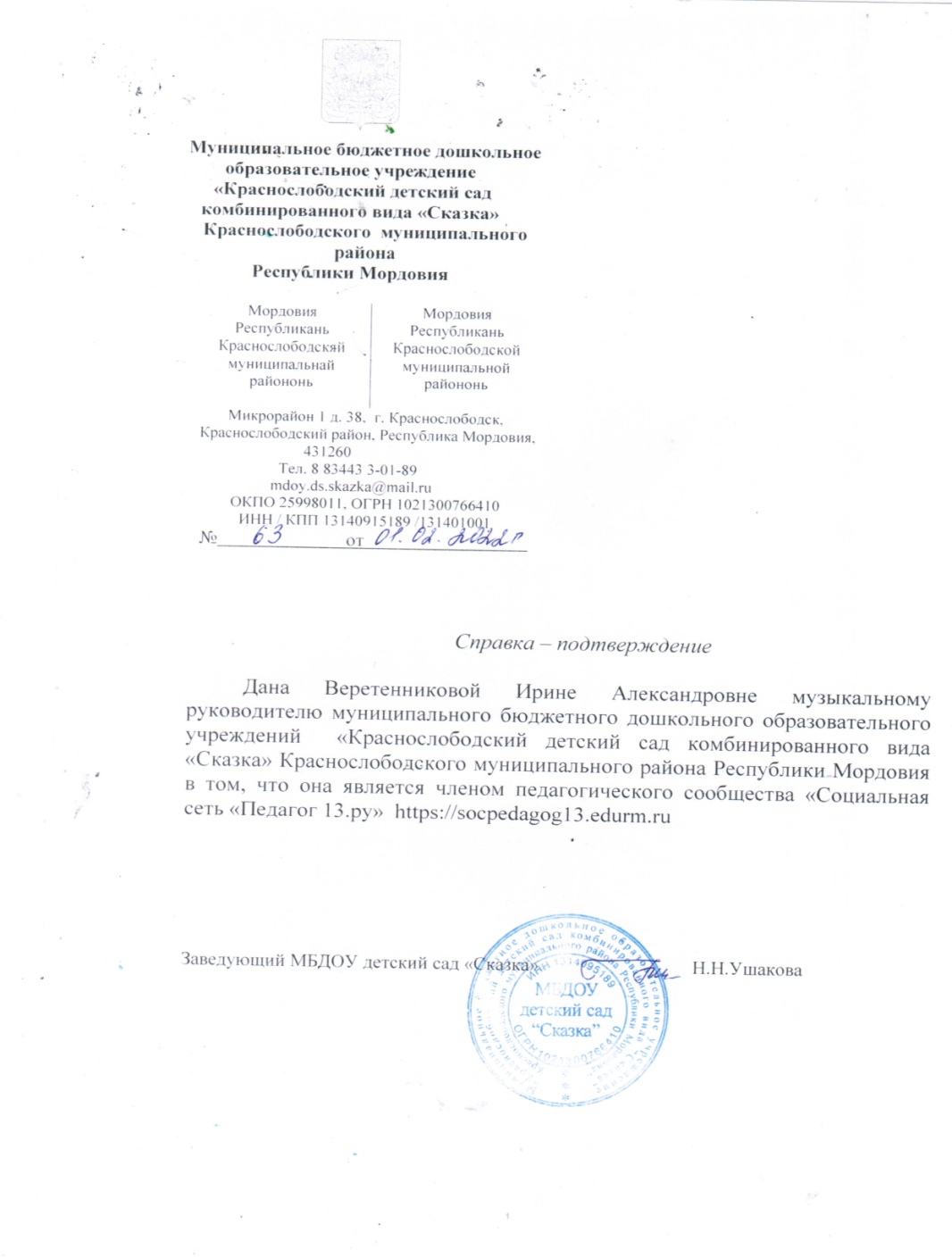 Реализация регионального компонента в 
образовательном процессе
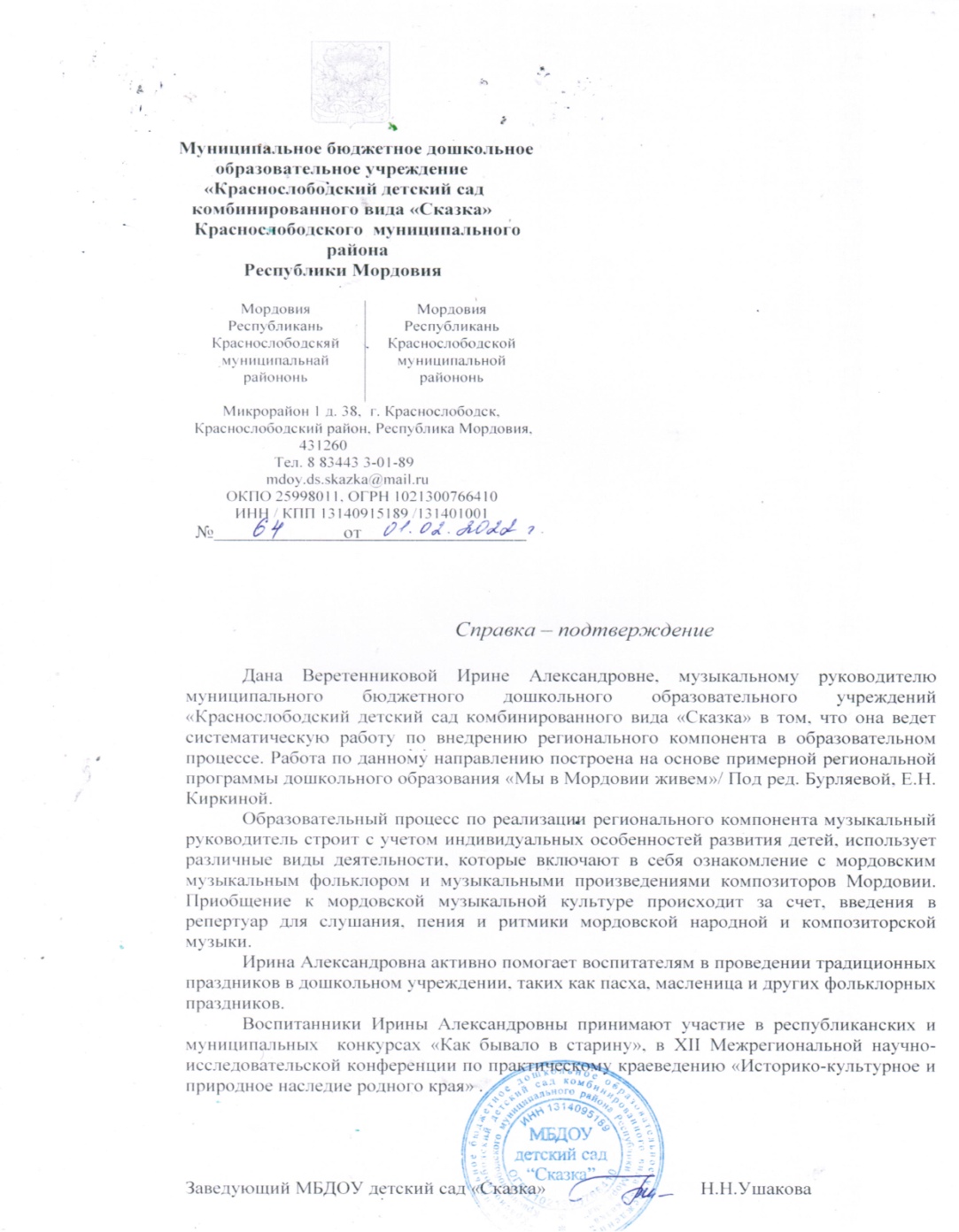 Участие педагога в профессиональных конкурсах
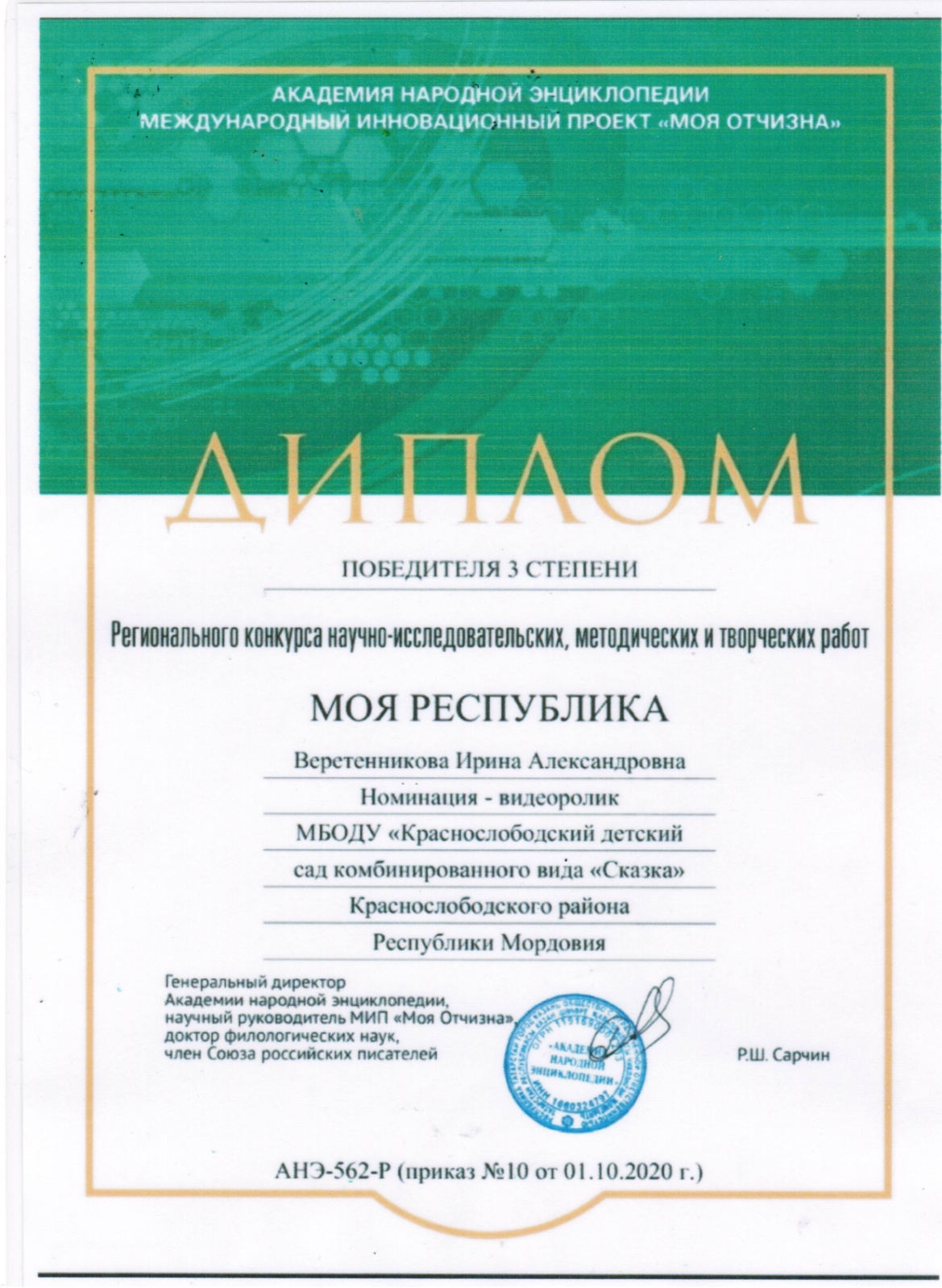 Награды и поощрения
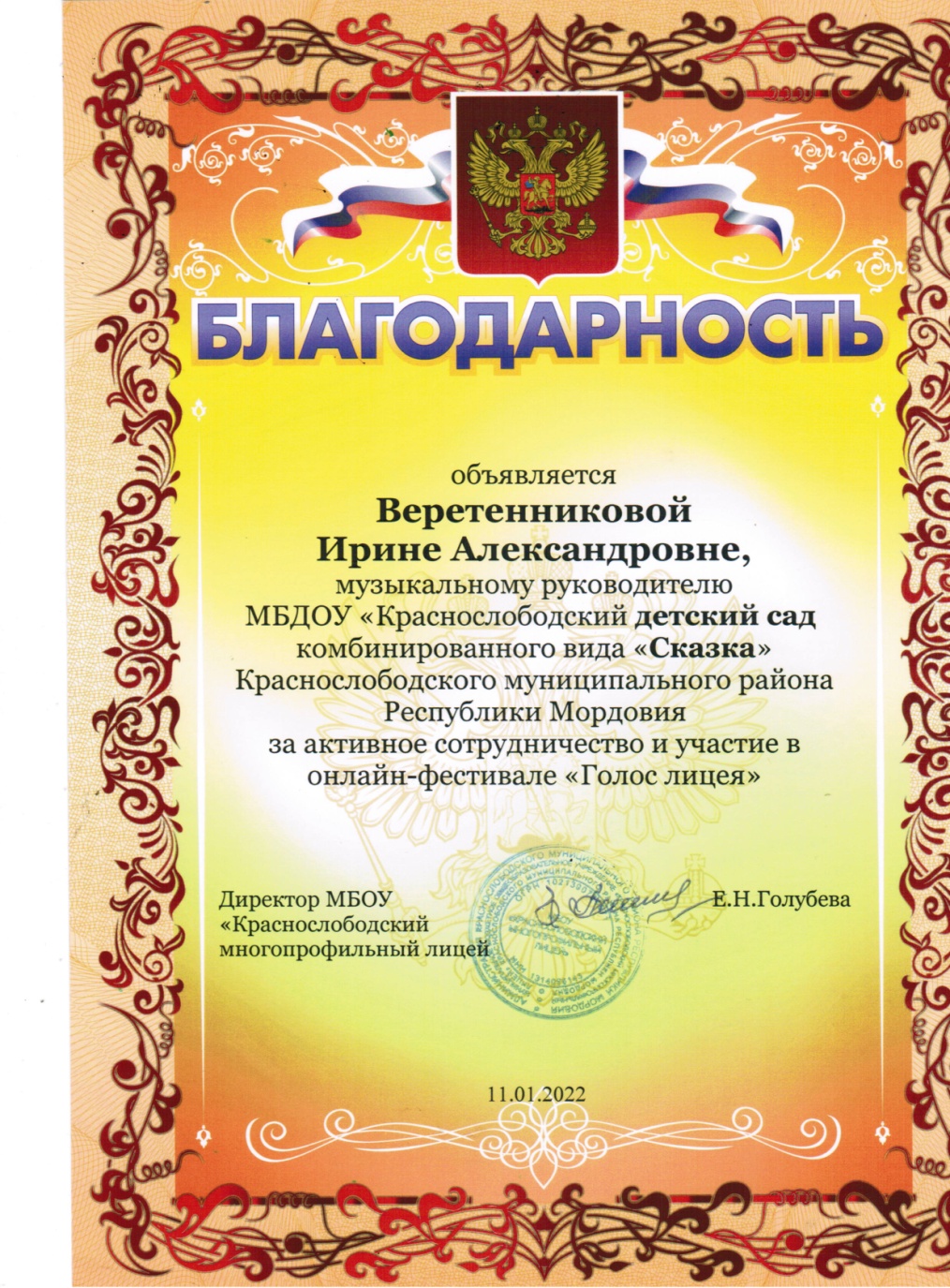 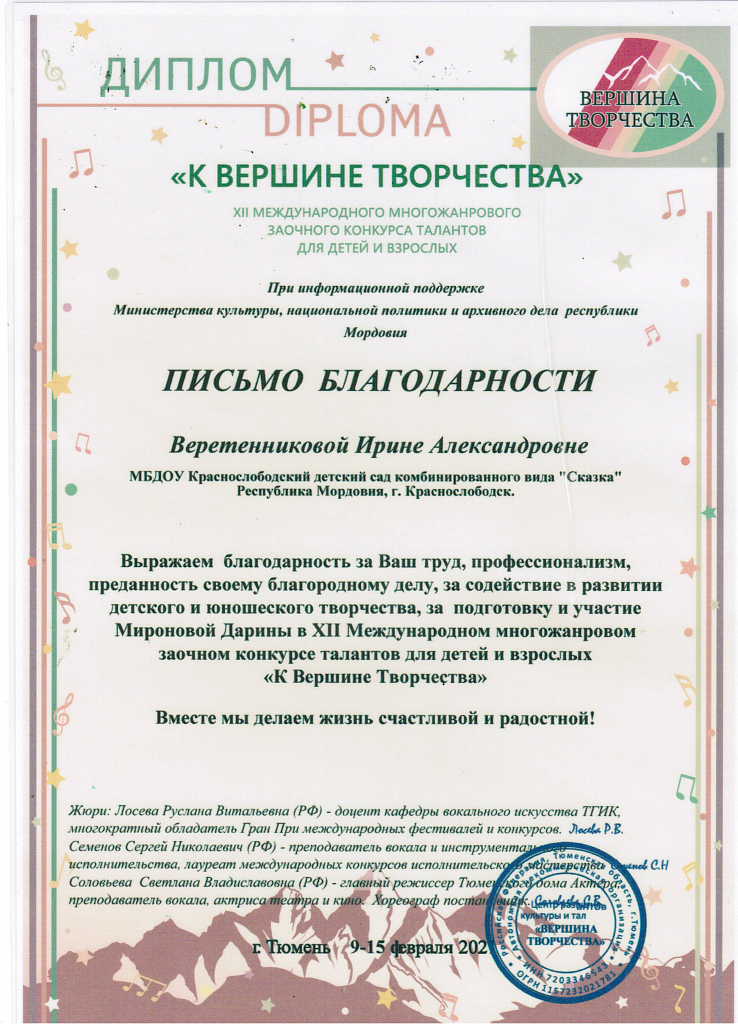 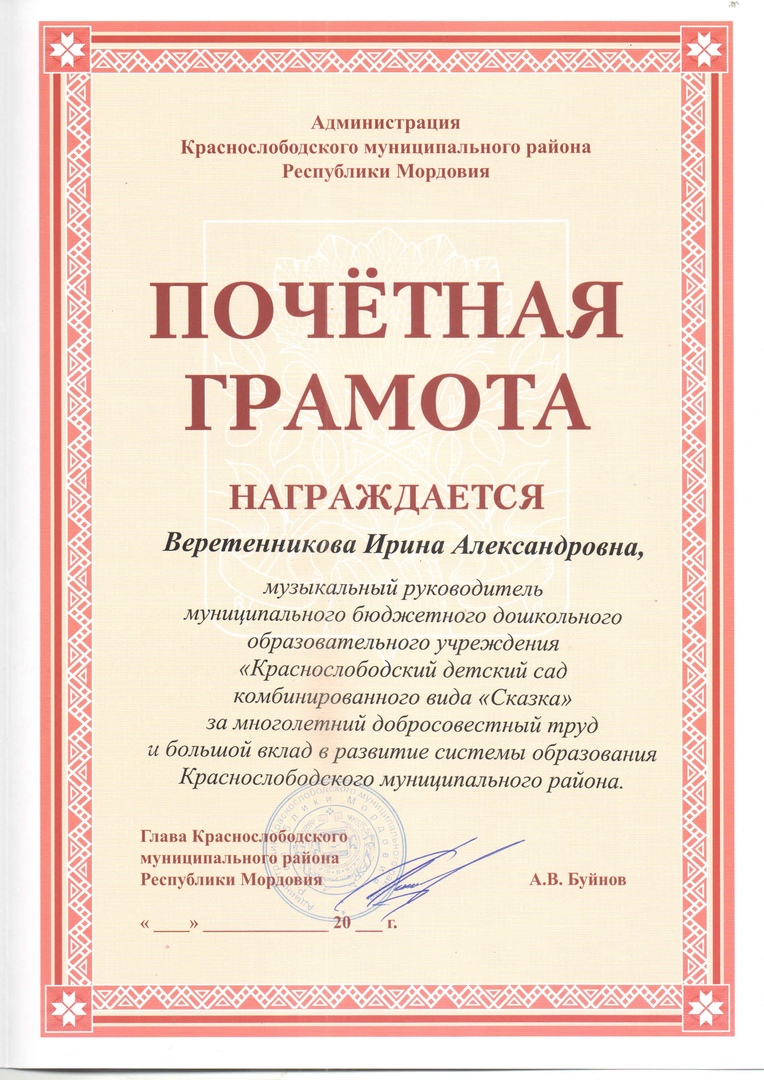 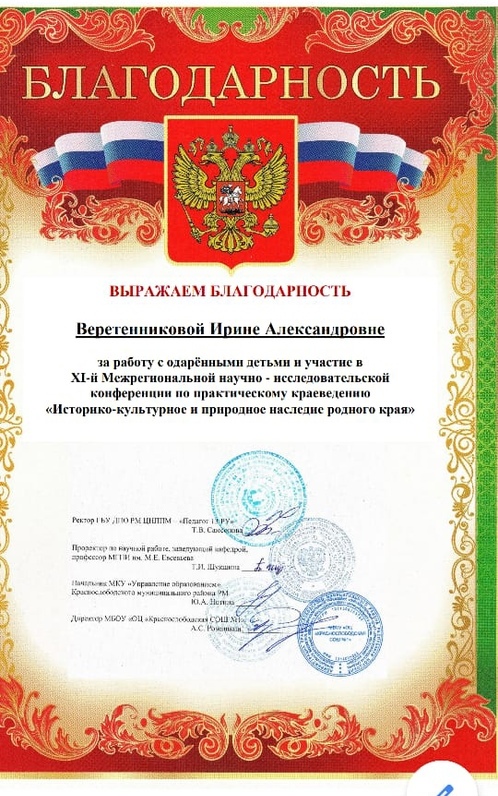